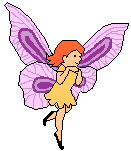 Спектакль для родителей и детей«Fly’s Birthday Party»участники - ученики 3 класса
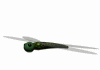 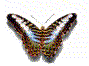 Подготовила и провела
Преподаватель
Шульгина Елена Викторовна
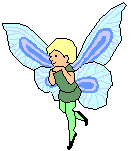 We are ready and happy…
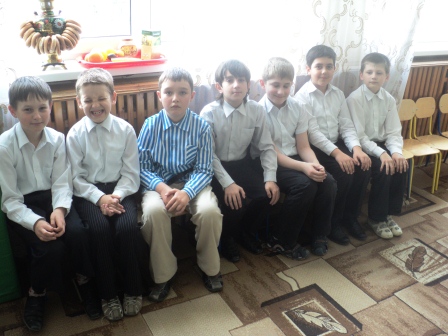 You are to answer some questions
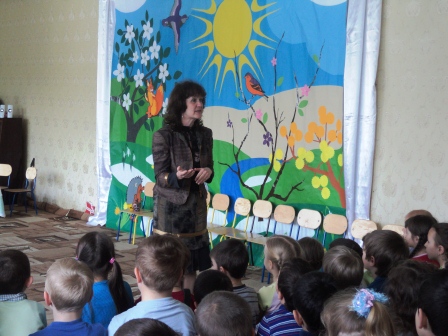 We always like to play…
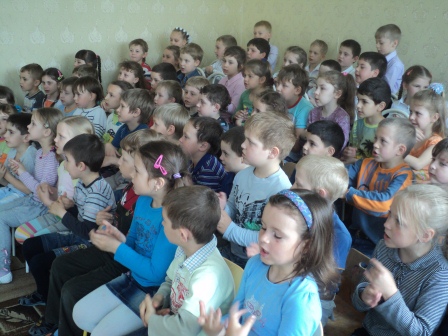 We are pretty flies
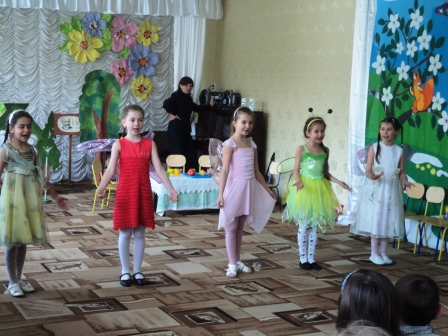 We will have our birthday tomorrow
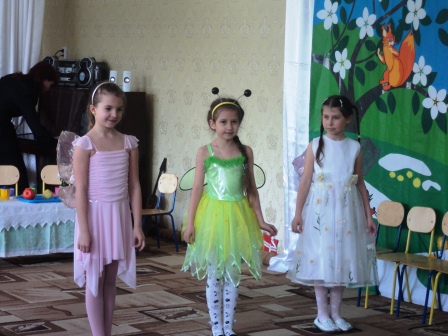 We can sing and dance
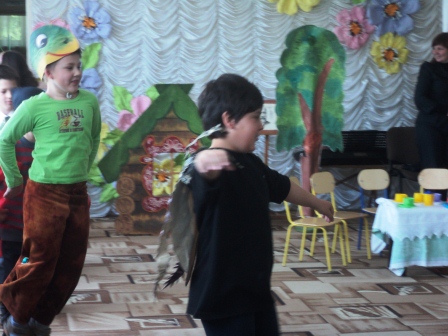 We are sales persons
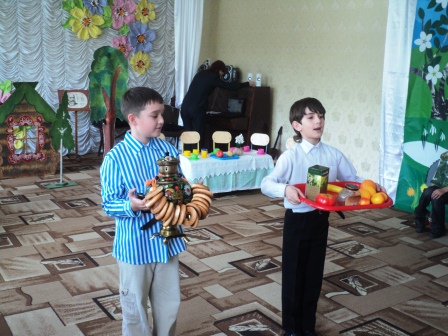 We are funny  narrators
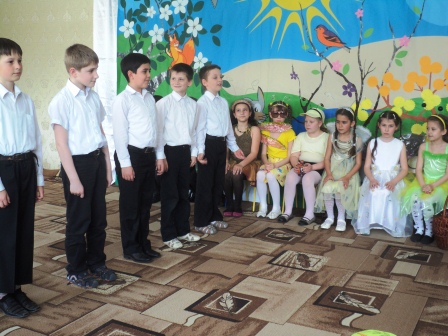 I would like a samovar
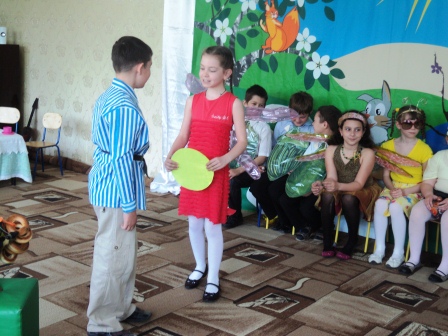 At the market
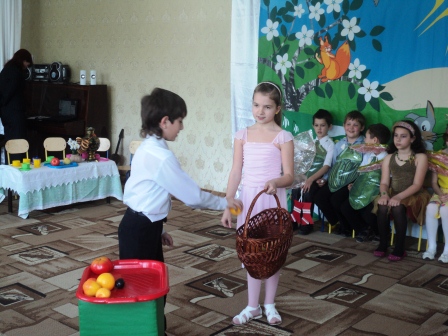 Ant likes to speak on the telephone
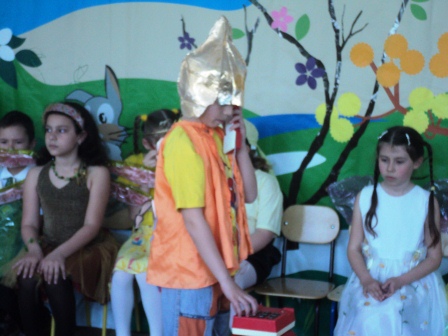 Lady Bug is very strict and serious
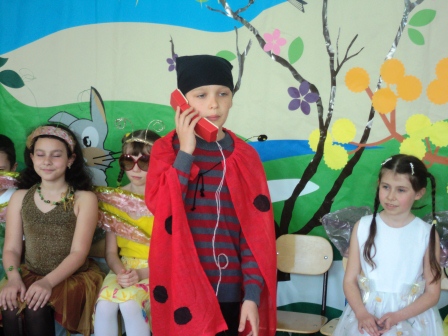 I love you… I congratulate you…Oh, my beauty!
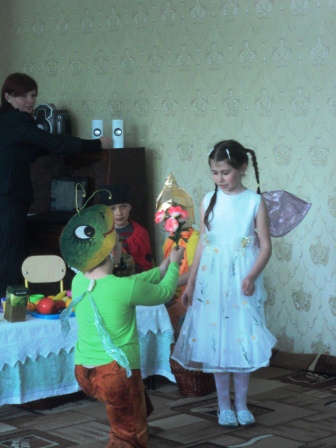 The first guests
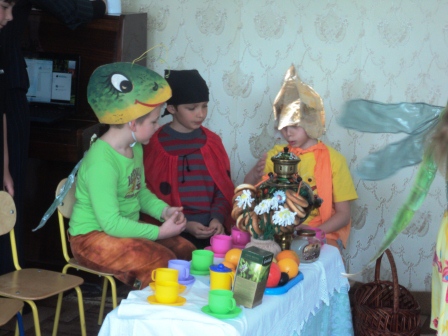 The food is very tasty!
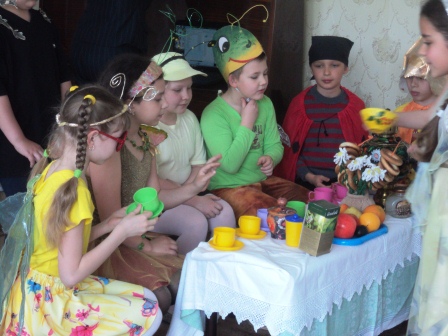 The visitors eat  and talk
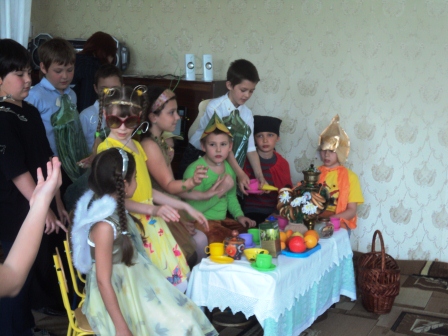 Dear butterfly, help yourself!
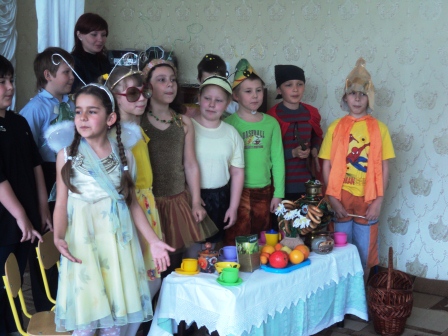 It’s a real surprise for all of us
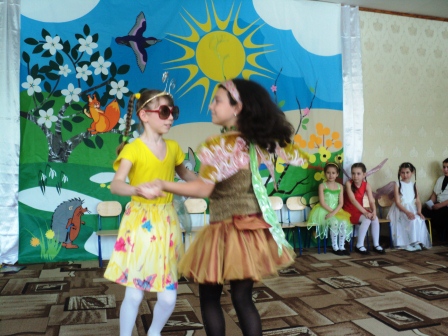 Dear friends! Let us sing! Let us dance!
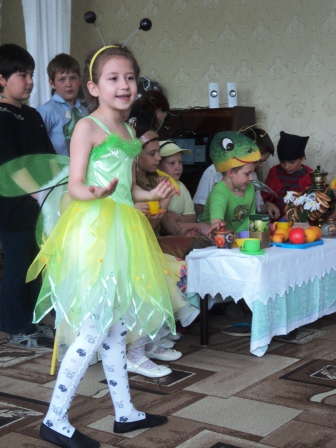 Мухи, мухи-цокотухи, именинницы!
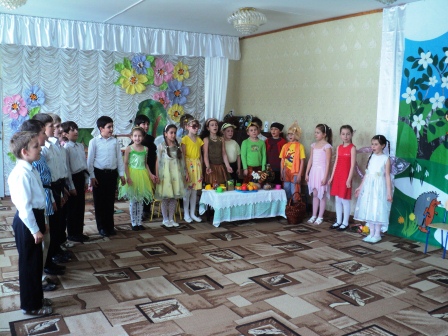 All of them like to dance very much
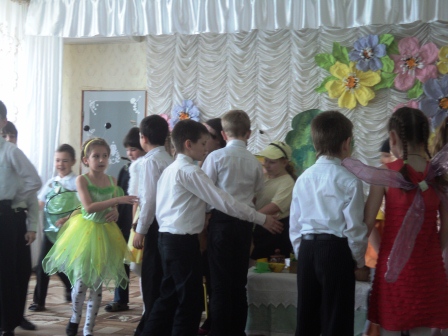 The fly and the shop assistant dance together
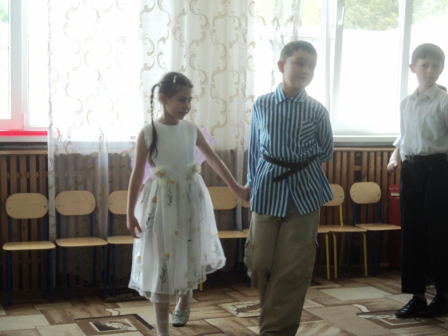 You can see everybody dancing merrily
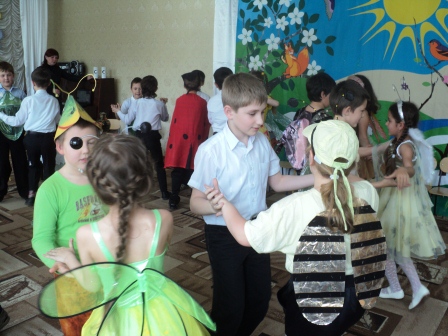 It’s a real pleasure to see the children dancing
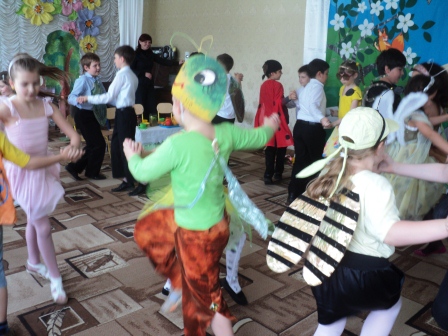 The merry song about friendship
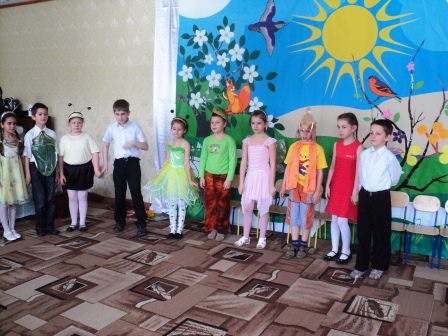 These are our artists, the pupils of the 4th form.
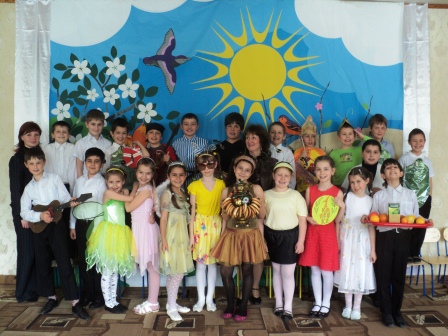 The spectators are active partakers of the fairy-tale
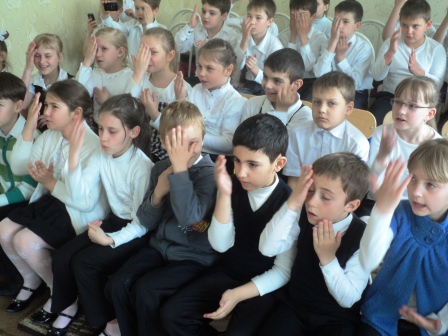